Windows 11 : s’occuper du stockage
1°) Appuyer sur les touches Windows + I
        	        - Vous accédez à la page système
Dans la page Système
Choisir Stockage
Une analyse rapide sera faite lorsque vous arriverez sur cette page.
Sur cette page stockage, vérifiez que l’assistant de stockage soit Activé


Le nettoyage se fera automatiquement à la fréquence souhaitée (exemple : tous les jours.)
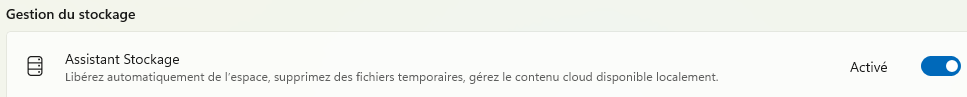 Windows 11 : Recommandations de nettoyage
Cliquez sur Recommandations de nettoyage: Windows vous proposera de vérifier :
S’il n’y a pas de fichiers temporaires à nettoyer,

De supprimer des fichiers volumineux ou inutilisés depuis longtemps à supprimer.
                         Attention ! ne supprimer ces fichiers que si vous êtes sûr qu’ils sont définitivement inutiles ! ! !
Windows 11 : Fichiers synchronisés avec le nuage
En cliquant sur : Fichiers synchronisés avec le nuage, Windows vous proposera de supprimer 
    certains fichiers à supprimer et qui se sont chargés lors de vos navigations sur internet.
	         Supprimez-les !

   En cliquant sur : Applications inutilisées, Windows vous proposera de supprimer certains fichiers 
   à supprimer et qui se seraient devenus obsolètes. 
                        Attention : avant de supprimer ces applications, soyez sûr de ne plus en avoir                          		             besoin ! ! !